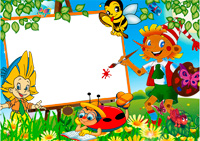 PICCOLI POETI 
CRESCONO